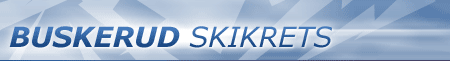 Samlingsplan 2021
18. – 22. juni (Skjolden / Sognefjellet)
Ca 40 junior og senior (Sognefjellshytta)
Ca 60 ungdom og foresatte (Skjolden)
19. – 22. august – Vikersund (kun senior)

9. – 12. september – ikke avklart sted (kun senior)

2. – 6. oktober – Ungdom / junior / seniorSenior på Vikersund, ikke avklart sted for ungdom og junior

11. – 14. november – Ungdom / junior / seniorSnøsamling på geilo